Learning Objective: To write a counter argument.
Steps to Success:
Be able to suggest a counter argument for a point of view.
Use appropriate vocabulary in a written counter argument.
To compose a paragraph including argument and counter argument.
What does Bias mean?
In your talk partners discuss and then write down on white boards what you already understand by this word.
Bias
Bias
Bias means someone is only putting forward one side of an argument. An advert, for example, will only tell you the good things about a product, and may exaggerate those!
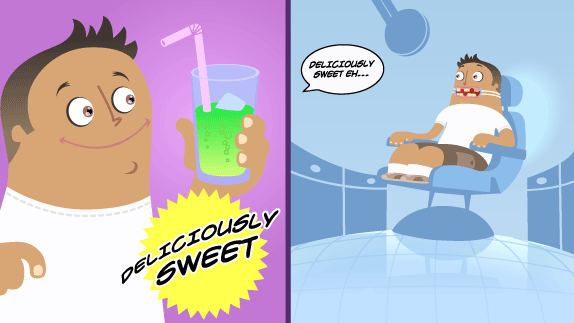 Visit the London Zoo
Please watch the London Zoo video and write down 4 important facts on your whiteboards. 
Consider: 
What is the purpose of the video? 
Who is the audience it is aimed at? 
Is it biased in any way?
http://www.bing.com/videos/search?q=youtube+zsl+zoo+advert&qpvt=u+tube+zsl+zoo+advert&FORM=VDRE&adlt=strict&ajf=70#view=detail&mid=AD46FC8AD7EE292C811CAD46FC8AD7EE292C811C